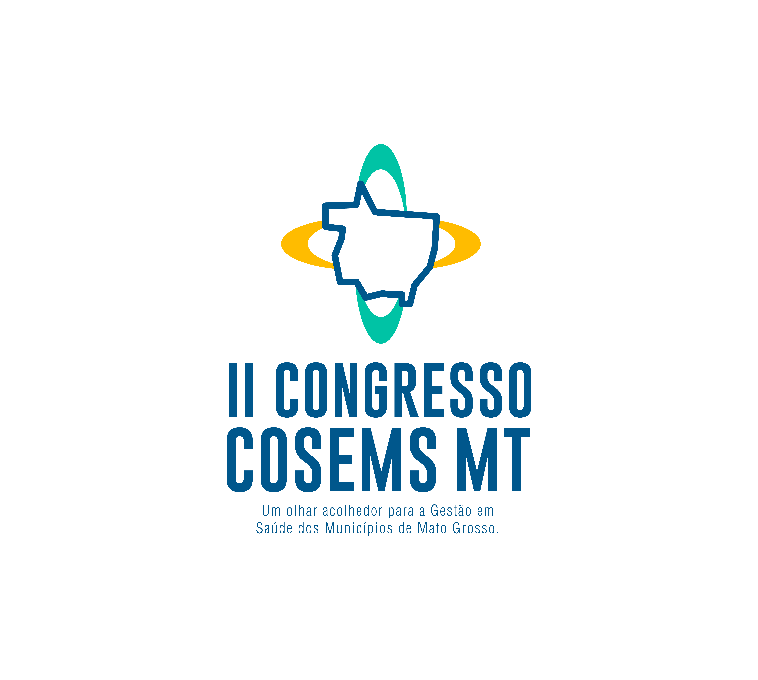 BANCO DE TALENTOS DO APOIO: UMA FERRAMENTA PARA O FORTALECIMENTO DA EDUCAÇÃO PERMANENTE NO COSEMS/MT
Danyllo Camargo Prados
Cuiabá/MT
1
[Speaker Notes: Para usar este slide de animação de título com uma nova imagem, basta 1) mover a forma semitransparente superior para o lado, 2) excluir a imagem do espaço reservado, 3) clicar no ícone da imagem para adicionar uma nova imagem, 4) mover a forma semitransparente de volta à posição original, 5) atualizar o texto no slide.]
A partir da Oficina de Formação em Liderança, tivemos a iniciativa de criar uma ferramenta estratégica para mapear competências e fortalecer a Educação Permanente no COSEMS/MT.
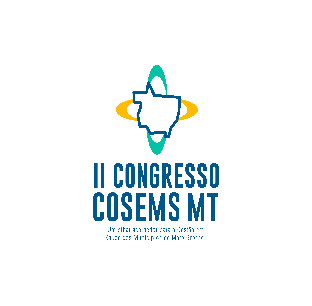 2
Objetivo Geral

Criar e implementar um Banco de Talentos para identificar e organizar as áreas de conhecimento dos apoiadores do COSEMS/MT, fortalecendo o processo de Educação Permanente em Saúde.
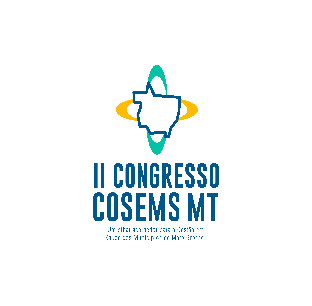 3
Objetivos Específicos

Estruturar um formulário eletrônico para o levantamento das habilidades e dificuldades dos apoiadores, por área temática, permitindo uma identificação das competências individuais em cada eixo de atuação no SUS.

Realizar a tabulação e análise dos dados coletados para identificar perfis de atuação e utilizamos essas informações para subsidiar o planejamento das ações formativas.

Garantir que esse processo fosse contínuo e passível de atualizações periódicas, permitindo revisões e ajustes conforme novas demandas surgissem.
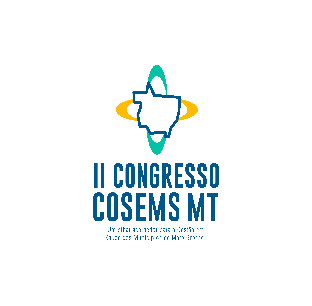 4
As 4 etapas do Banco de Talentos

1️⃣ Reflexão Inicial: Identificação da necessidade durante a Oficina de Formação em Liderança.

2️⃣ Desenvolvimento do Formulário: Criação e estruturação do questionário por áreas temáticas do SUS.

3️⃣ Coleta e Tabulação: Aplicação do formulário, análise dos dados e organização das competências.

4️⃣ Reformulação e Aplicação: Ajustes no instrumento para maior precisão e usabilidade contínua.
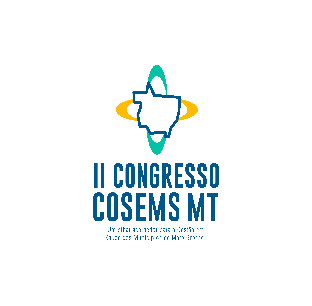 5
Resultados

✅ Mapeamento estratégico: Identificação de potencialidades e fragilidades dos apoiadores.

✅ Planejamento qualificado: Direcionamento das capacitações com base nos dados levantados.

✅ Ferramenta dinâmica: Revisões periódicas para acompanhar o desenvolvimento da equipe. 

✅ Adaptação constante: Ajustes para atender novas demandas e integrar novos profissionais.
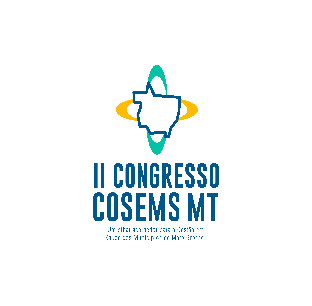 6
Distribuição De Expertise Dos Apoiadores Por Área Temática
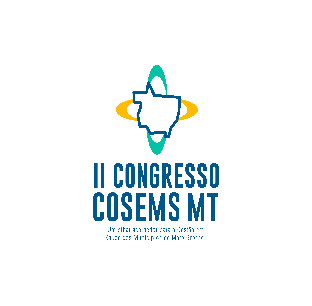 7
Conclusão

✅ Desafios com o primeiro formulário: complexo, extenso, notas subjetivas, poderiam não refletir com precisão a realidade.

✅ Superadas essas dificuldades: o Banco de Talentos representa um avanço na organização do processo de qualificação. 

✅ O processo de construção: foi dinâmico e participativo.

✅ A metodologia utilizada pode ser facilmente replicada.
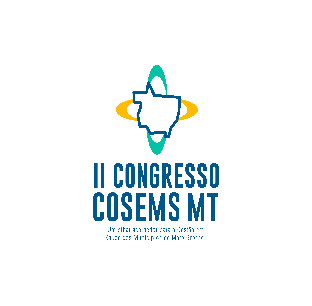 8
Construímos juntos o Banco de Talentos. É mais que uma ferramenta, é um direcionamento.
OBRIGADO!
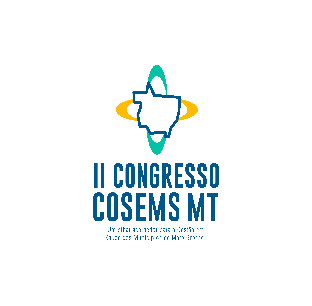 9
[Speaker Notes: Para usar este slide de animação de título com uma nova imagem, basta 1) mover a forma semitransparente superior para o lado, 2) excluir a imagem do espaço reservado, 3) clicar no ícone da imagem para adicionar uma nova imagem, 4) mover a forma semitransparente de volta à posição original, 5) atualizar o texto no slide.]